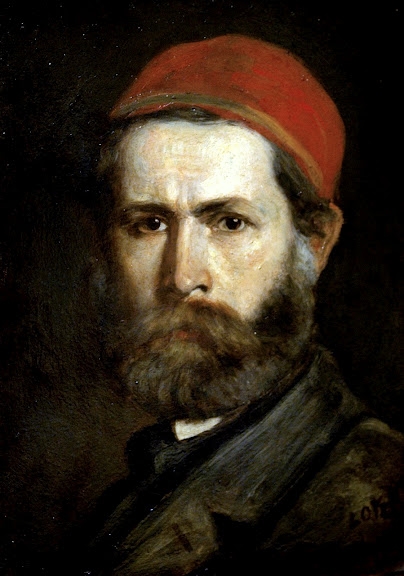 Lotz Károly
Homburg  vor der Höhe, 1833. XII. 16 –Budapest, 1904. X. 13.
Lotz Károly
Önarckép
1870-es évek eleje 
Olaj,lemezpapíron 
38,5 x 55 cm
1870-es évek eleje
Magyar Nemzeti Galéria
Nagypál Szilvia 2025
[Speaker Notes: 1870-es évek eleje]
Lotz Károly 
Vágtató betyár
Olaj, vászon, 58 x 92 cmMagyar Nemzeti Galéria, Budapest
1857
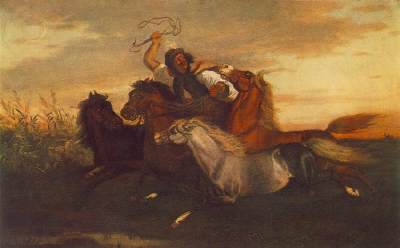 [Speaker Notes: 1857]
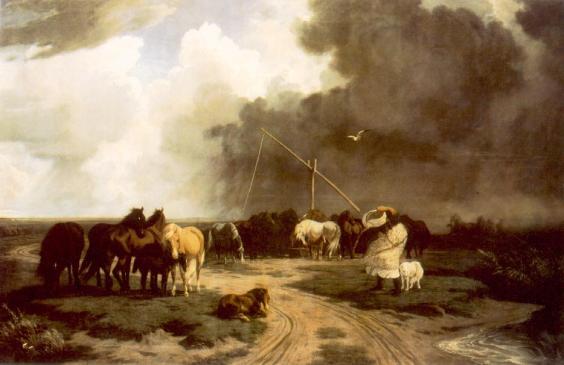 Olaj, vászon
Olaj, vászon, 126,5 x 191,5 cm
Lotz Károly 
Ménes a zivatarban
Olaj, vászon, 126,5 x 191,5 cm
Magyar Nemzeti Galéria, Budapest
1862
[Speaker Notes: 1862]
Lotz Károly 
Zivatar a pusztán
1861
Olaj, vászon,
95 × 158,5 cm
Magyar Nemzeti Galéria,Budapest
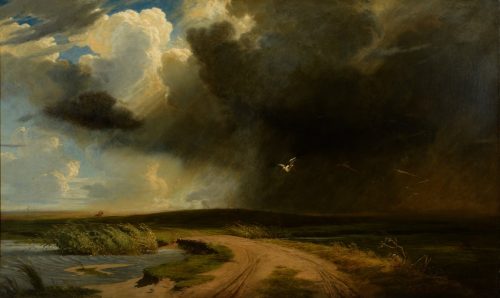 [Speaker Notes: Lotz Károly 
Zivatar a pusztán
1861]
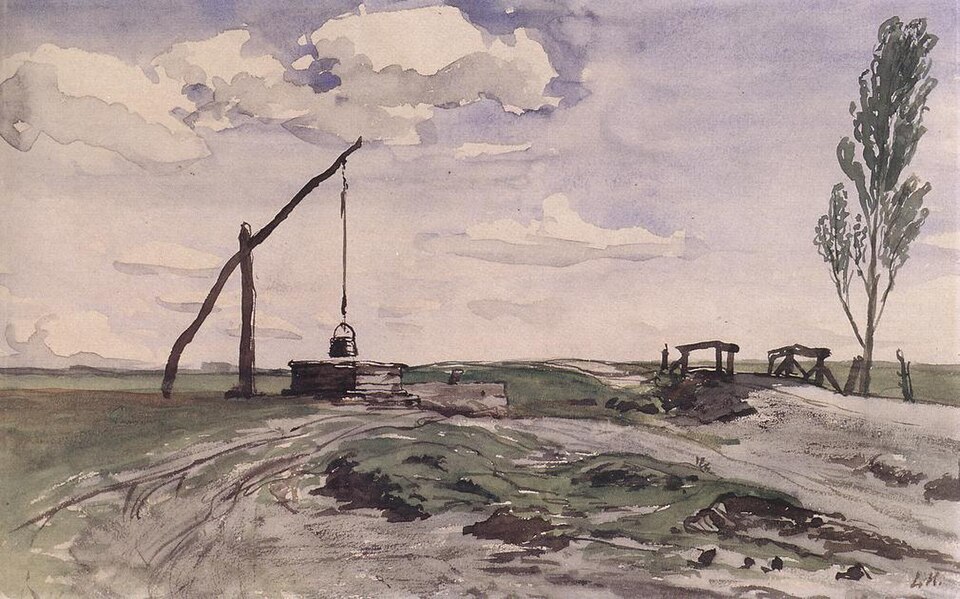 Lotz Károly
Akvarell, 19 x 30 cm
Tájkép gémeskúttal 
1868
Magyar Nemzeti Galéria, Budapest
[Speaker Notes: Tájkép gémeskúttal 
1868]
Lotz Károly 
Alkonyat
1870
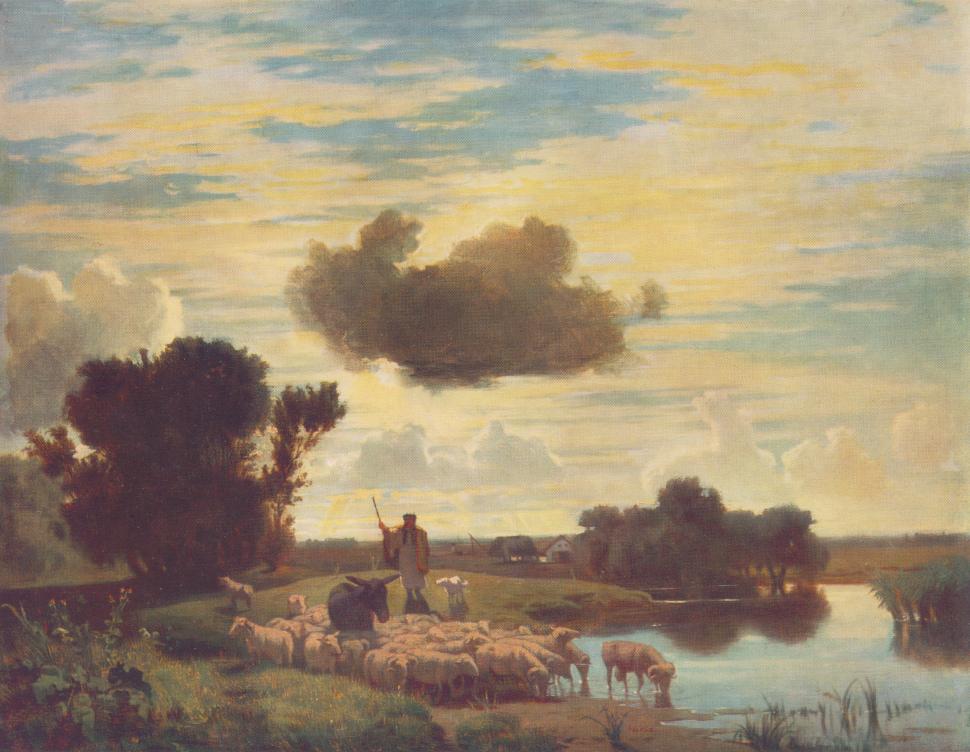 Olaj, vászon
47,5 x 61 cm
M.N.G.
Budapest
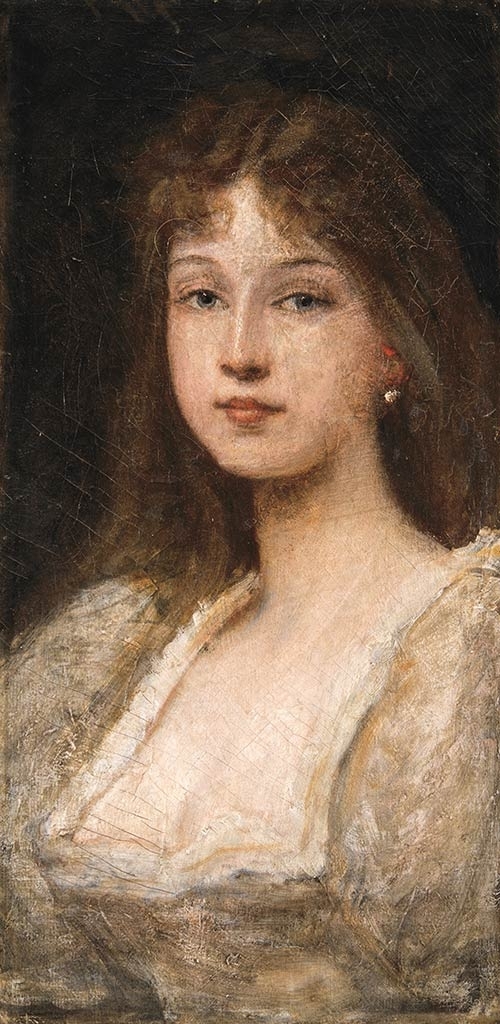 Lotz Károly 
Lotz Ilona portréja
1890-es évek eleje
Olaj, vászon, 63,5x31,5 cm
Jelzés nélkül
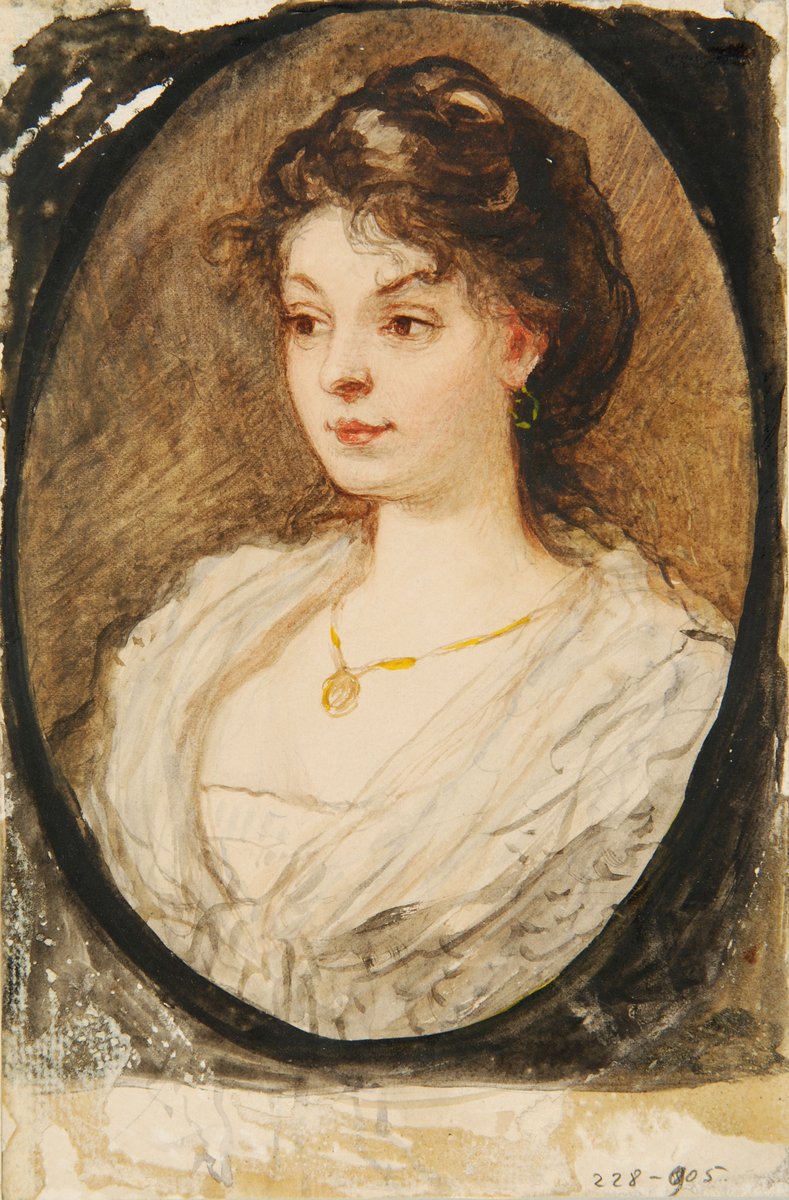 Lotz Károly
Lotz Kornélia arany medallionnal
1890-es évek eleje
Papír, akvarell
186 × 132 mm
19–21. századi Gyűjtemény / Grafikai Osztály
[Speaker Notes: 1890-es évek eleje]
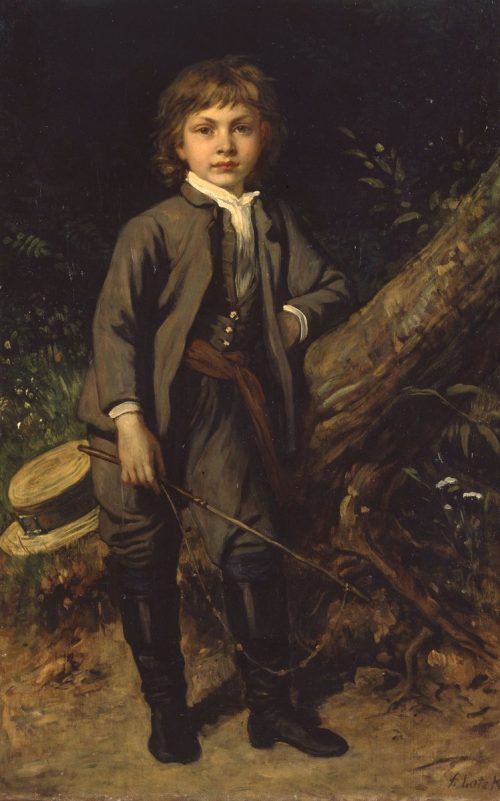 Lotz Károly
Jacobey - Lotz Viktor gyermekkorában
Olaj, vászon
127,6 × 81 cm
19–21. századi Gyűjtemény / Festészeti Osztály
[Speaker Notes: Lotz Károly]
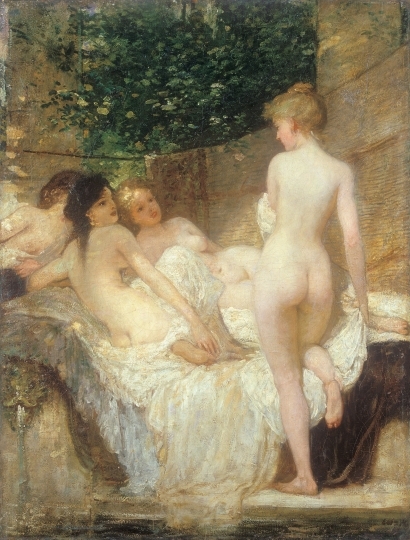 Lotz Károly
Fürdő után
1880 körül
Olaj, vászon, 128x99 cm
Magyar Nemzeti Galéria,
            Budapest
[Speaker Notes: 1880 körül]
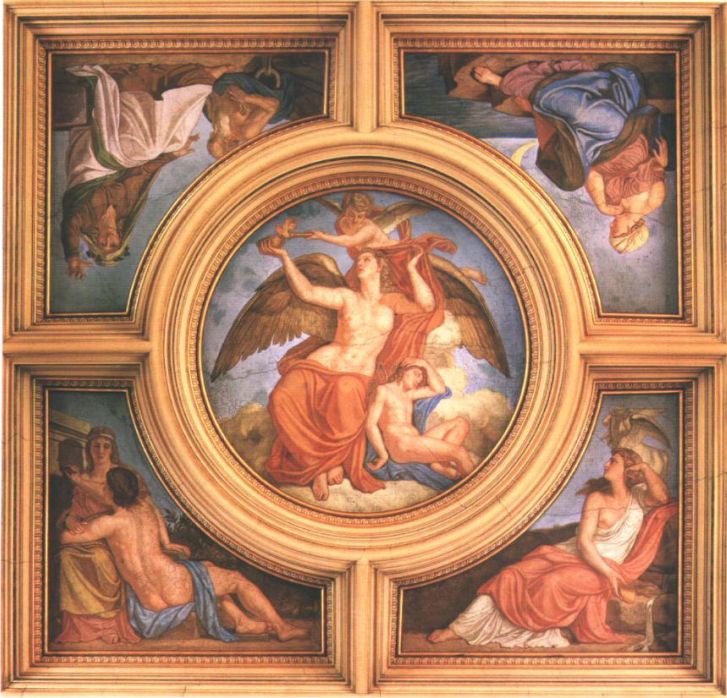 Lotz Károly
A Nemzeti Múzeum
mennyezeti freskója
1874
Budapest
[Speaker Notes: Lotz Károly]
Lotz Károly
Than Mór
Magyar Nemzeti Múzeum főlépcsőháza
1875
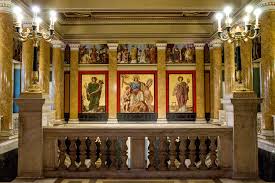 [Speaker Notes: Lotz Károly
Than Mór]
Ádám-palota
Budapest
Bródy Sándor u.4.
1876
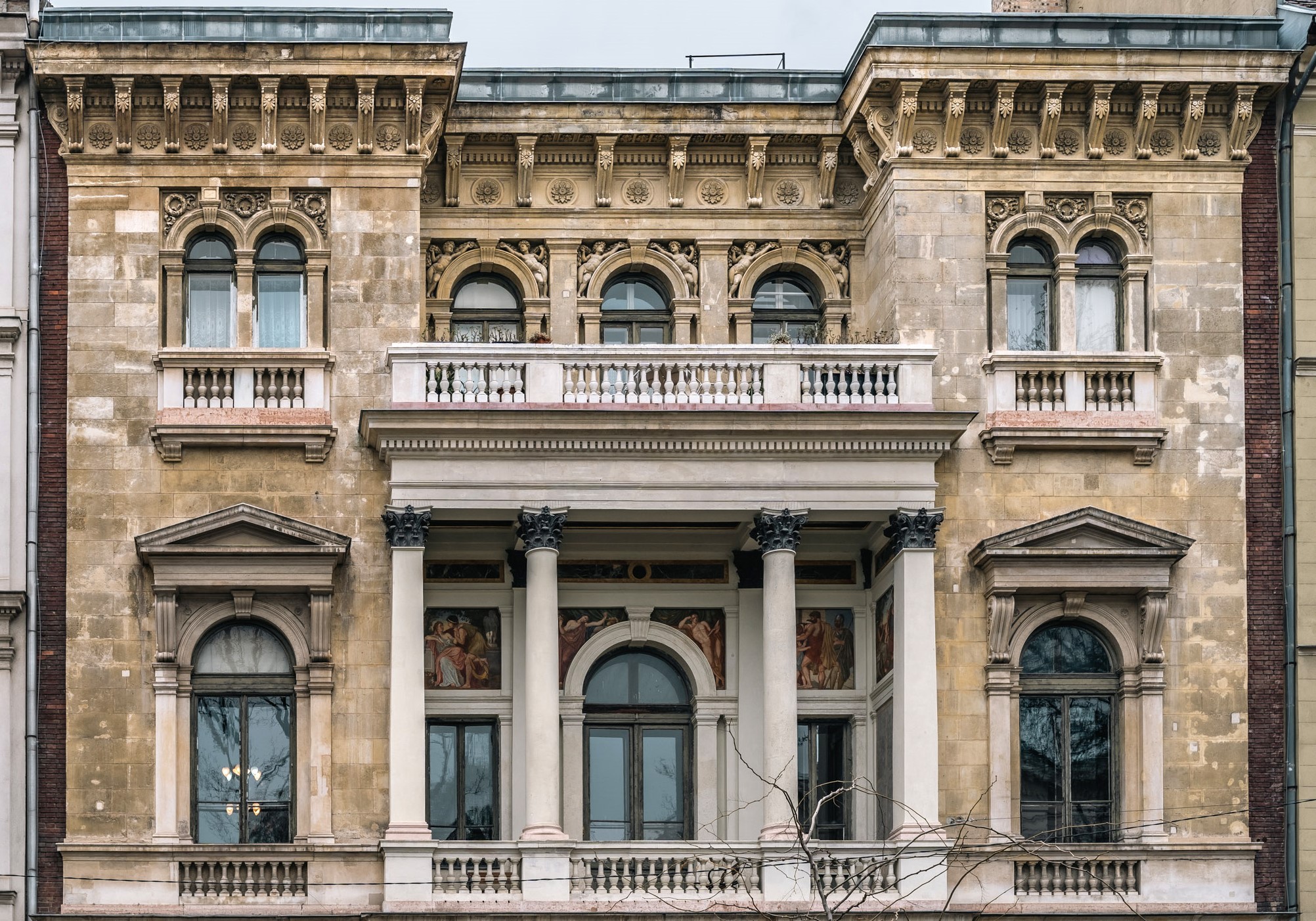 [Speaker Notes: 1877]
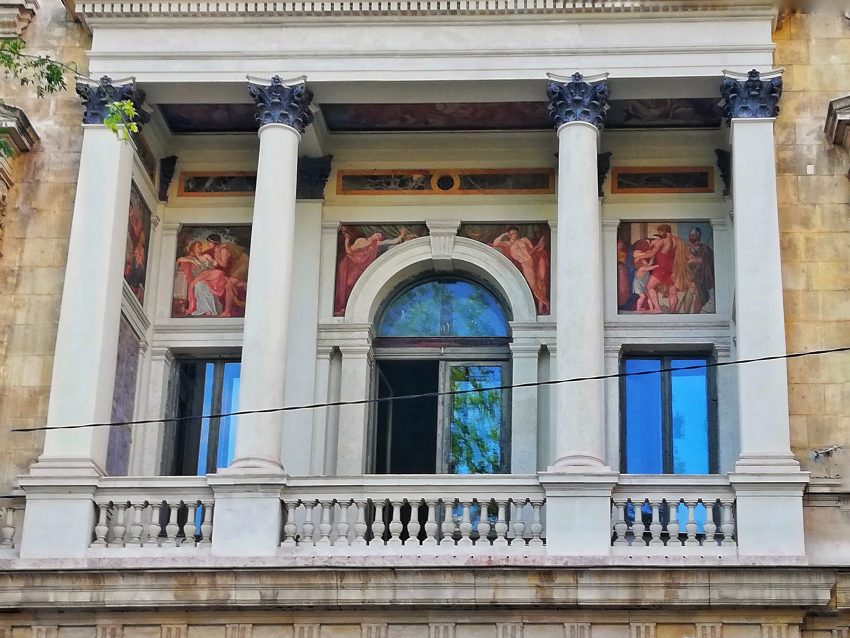 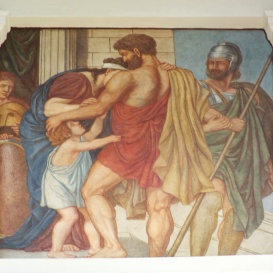 Lotz Károly
Ádám-palota
erkély
1876
Budapest 
Bródy Sándor u.4.
[Speaker Notes: Budapest 
Bródy Sándor u.4.]
Lotz Károly
Képzőművészeti Egyetem 
(Régi Műcsarnok)
Térfoglalások
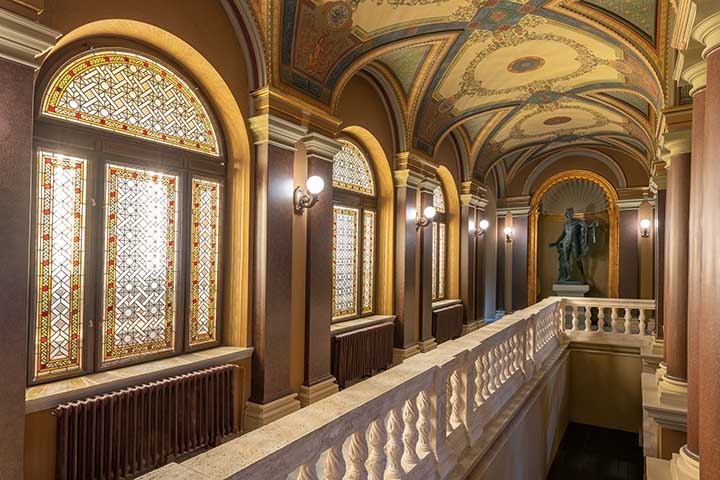 [Speaker Notes: Lotz Károly]
Részlet a mennyezetet díszítő Lotz-freskókból
(Régi Műcsarnok)
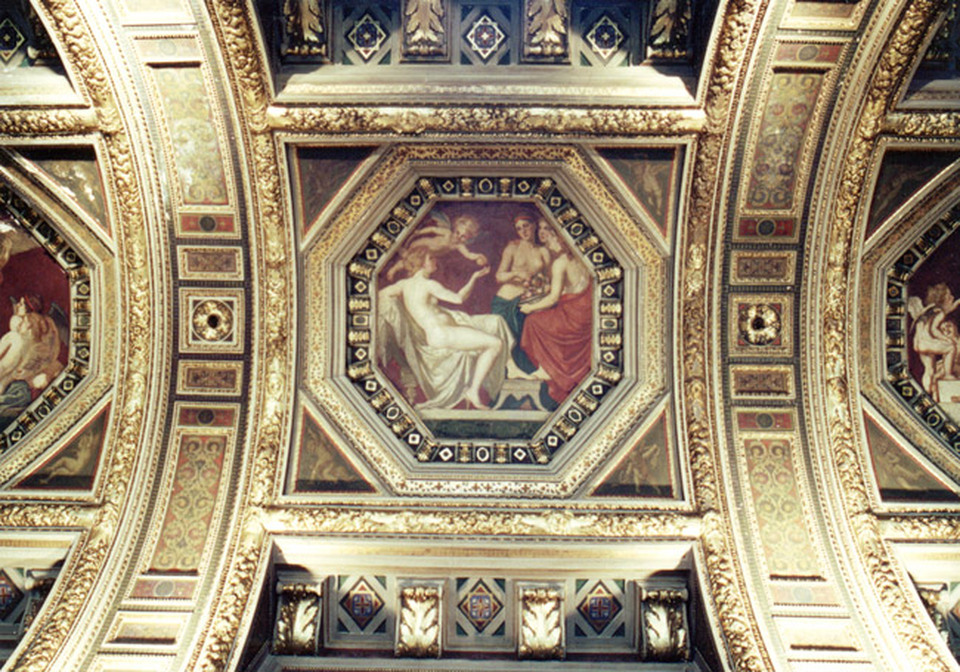 [Speaker Notes: (Régi Műcsarnok)]
Az Operaház mennyezeti freskója
Lotz Károly
1884
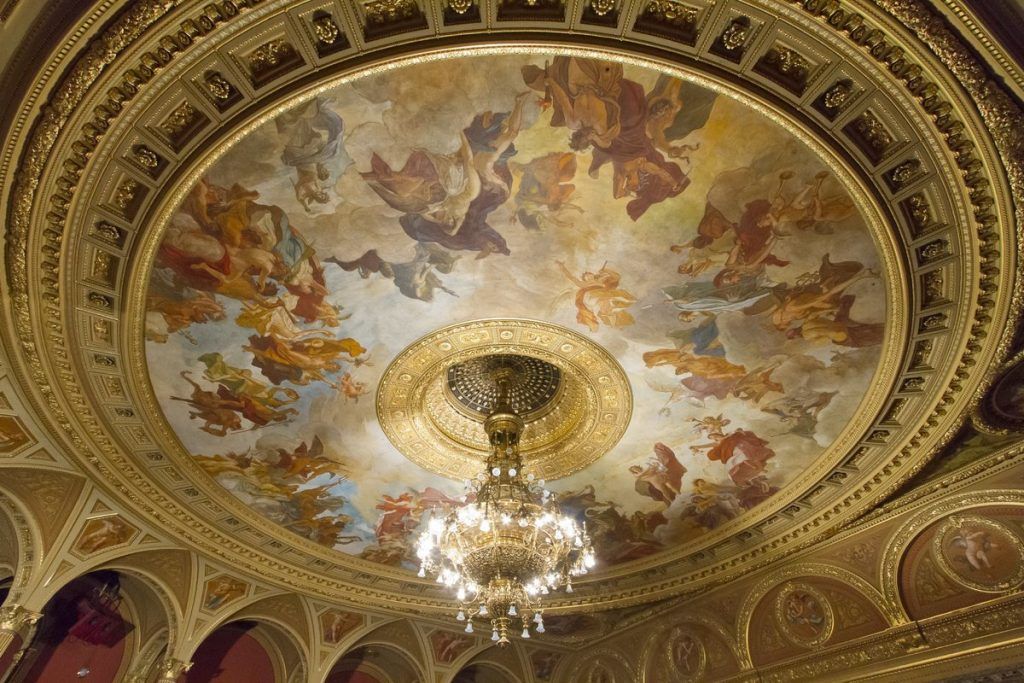 [Speaker Notes: Lotz Károly]
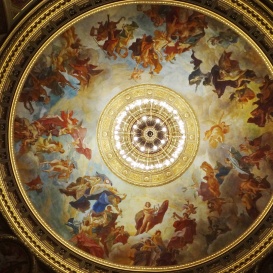 Az Operaház mennyezeti freskója
Lotz Károly
(részlet)
A zene apoteózisa
1884
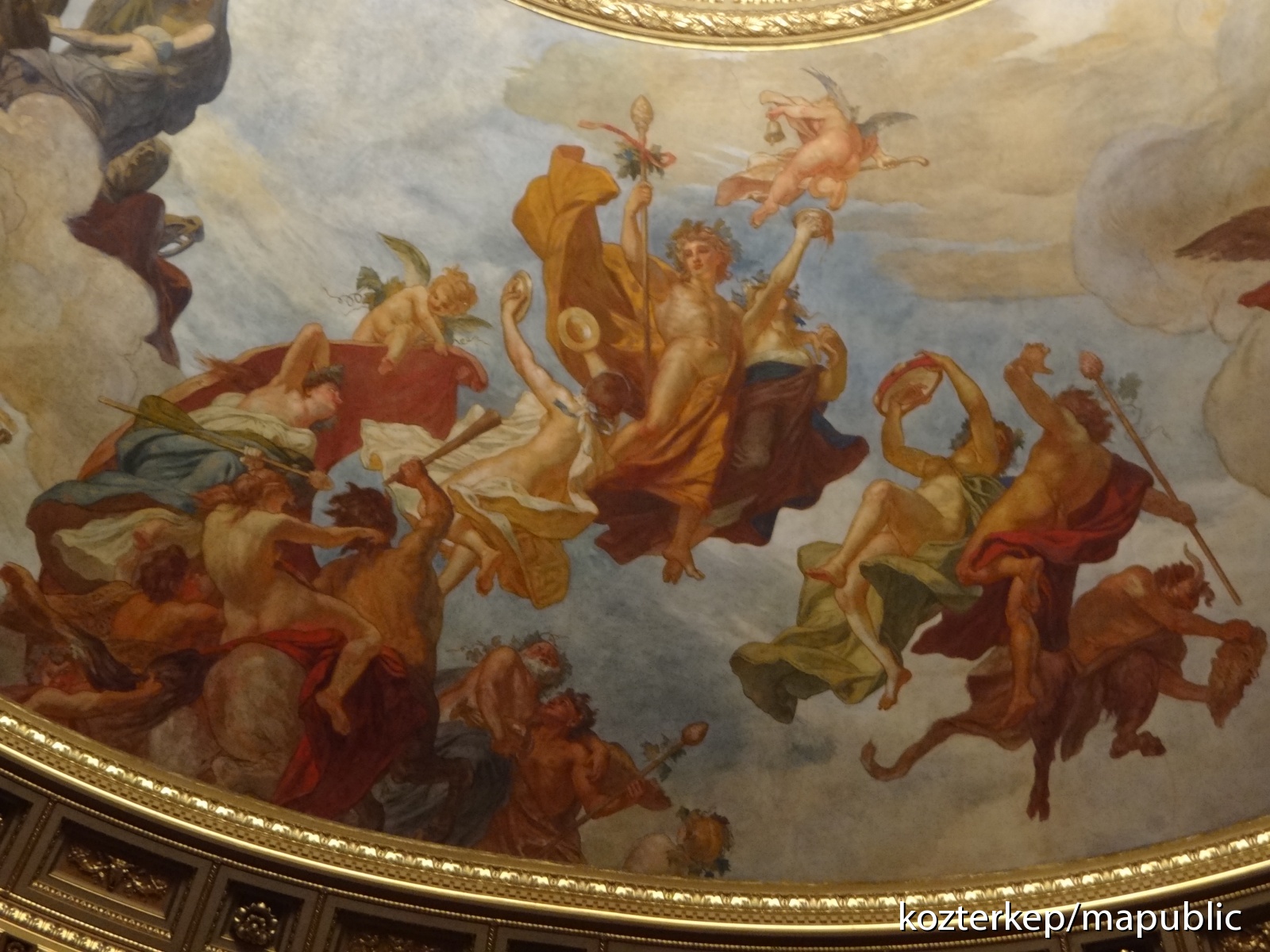 [Speaker Notes: (részlet)]
Lotz Károly 
Költészet
A Magyar Tudományos Akadémia
mennyezeti  freskója
1887
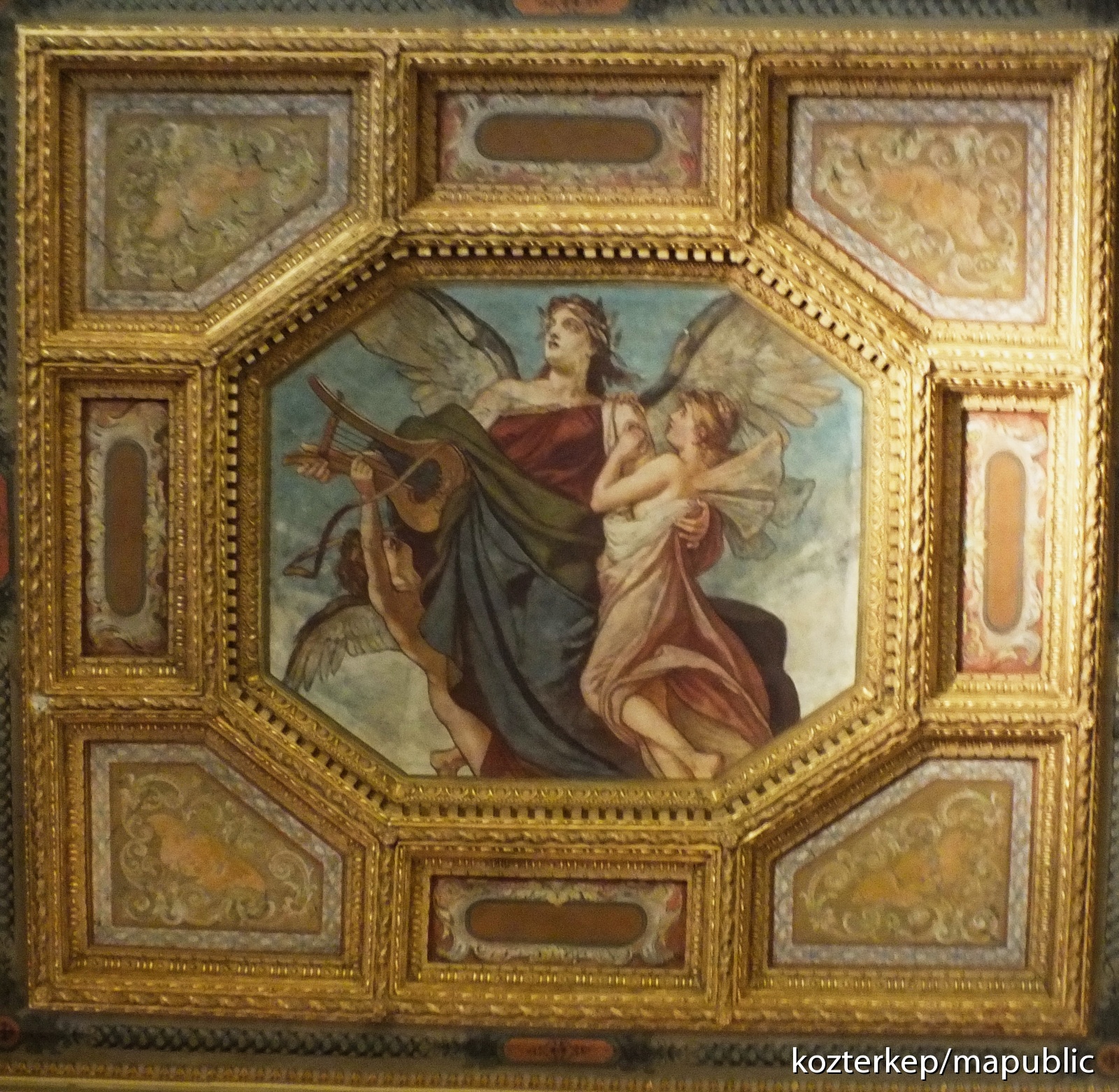 [Speaker Notes: 1887]
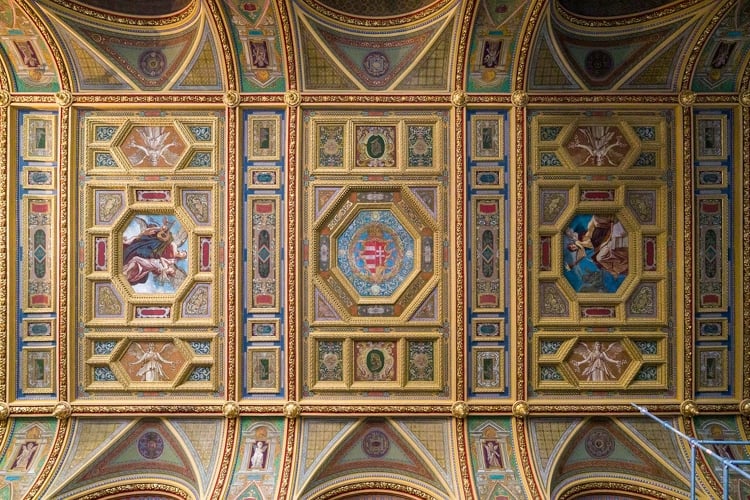 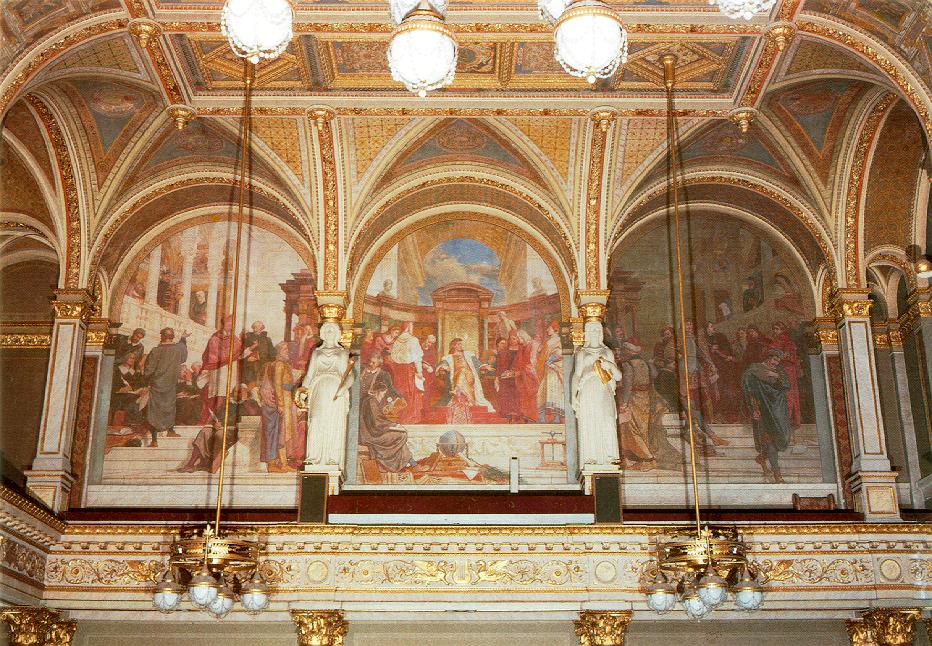 Lotz Károly 
Mátyás király hármas kép
Magyar Tudományos Akadémia díszterme
1887
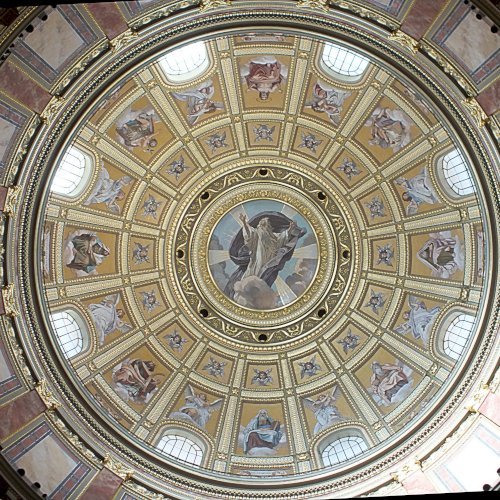 Lotz Károly
mennyezeti freskó
1890-es évek
Szent István 
Bazilika 
Budapest
[Speaker Notes: 1890-es évek]
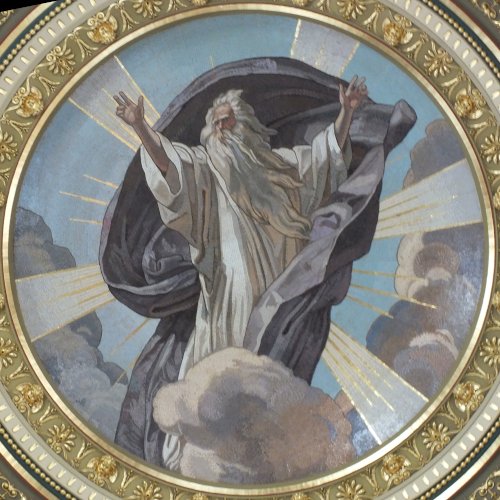 Lotz Károly 
A Teremtő Isten
1890-es évek
Szent István 
Bazilika 
Budapest
[Speaker Notes: 1890-es évek]
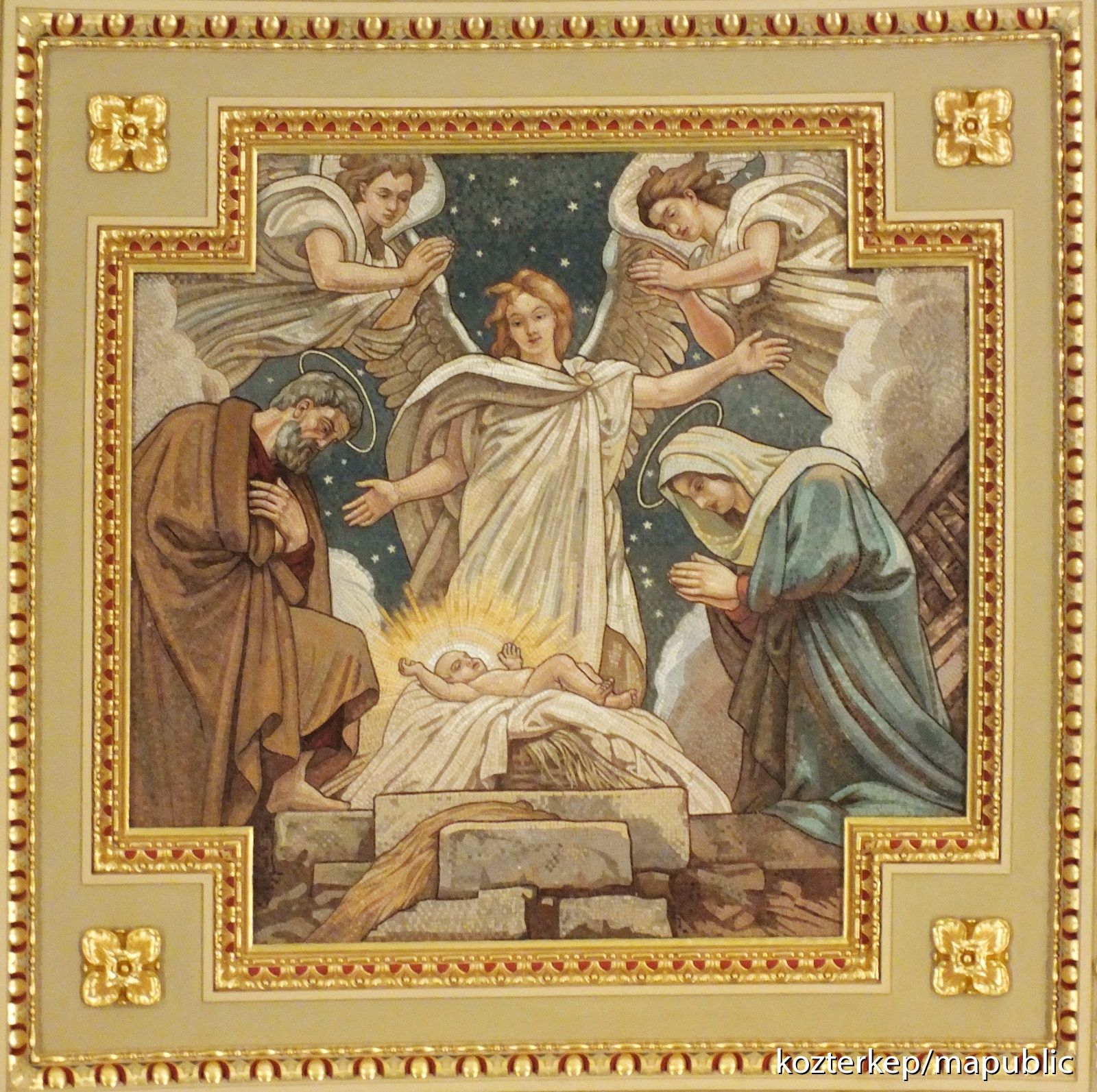 Lotz Károly
Krisztus születése
1890-es évek
Szent István 
Bazilika 
Budapest
[Speaker Notes: 1890-es évek]
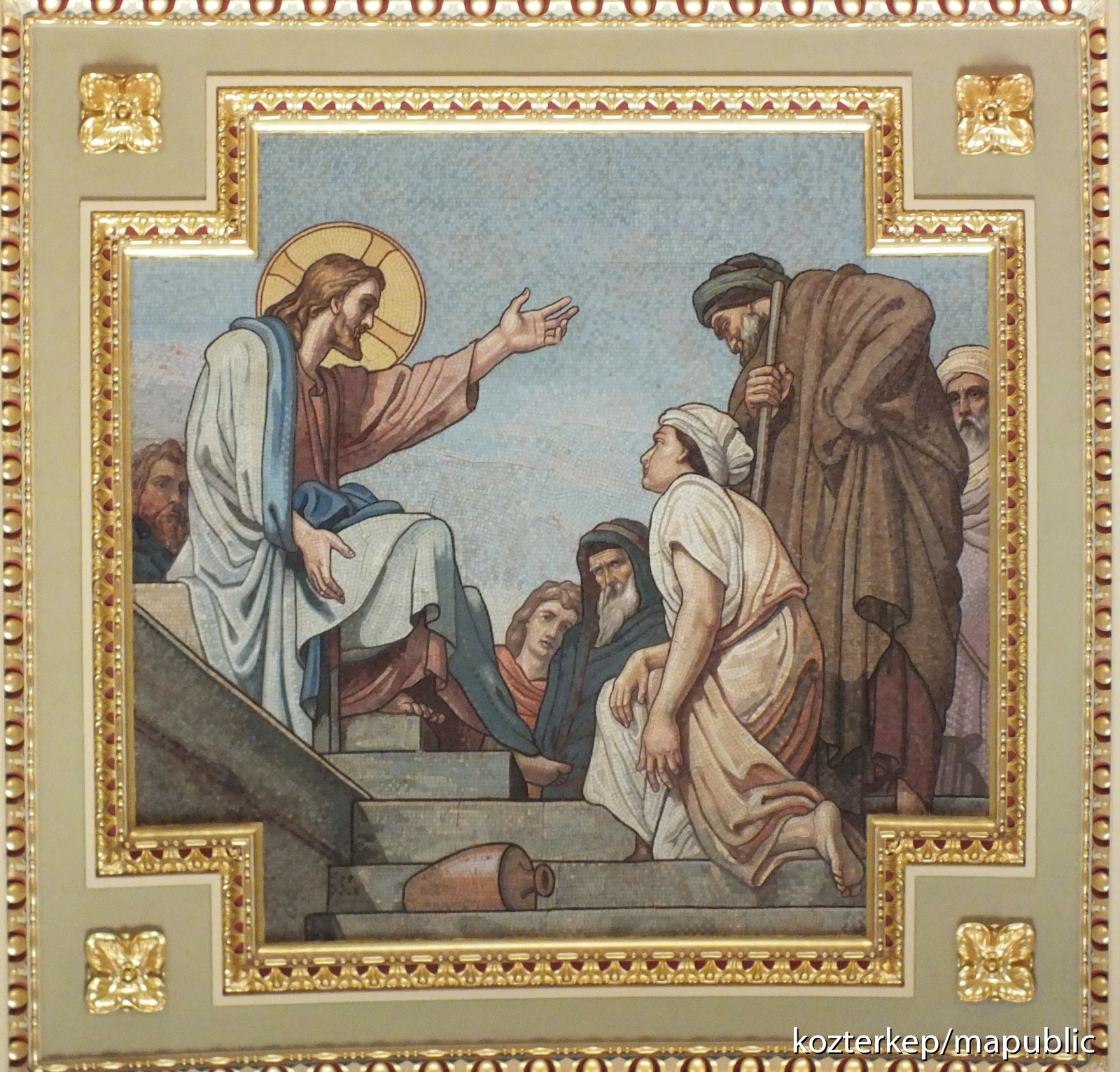 Lotz Károly
A tanító Jézus
1890-es évek
Szent István 
Bazilika 
Budapest
[Speaker Notes: 1890-es évek]
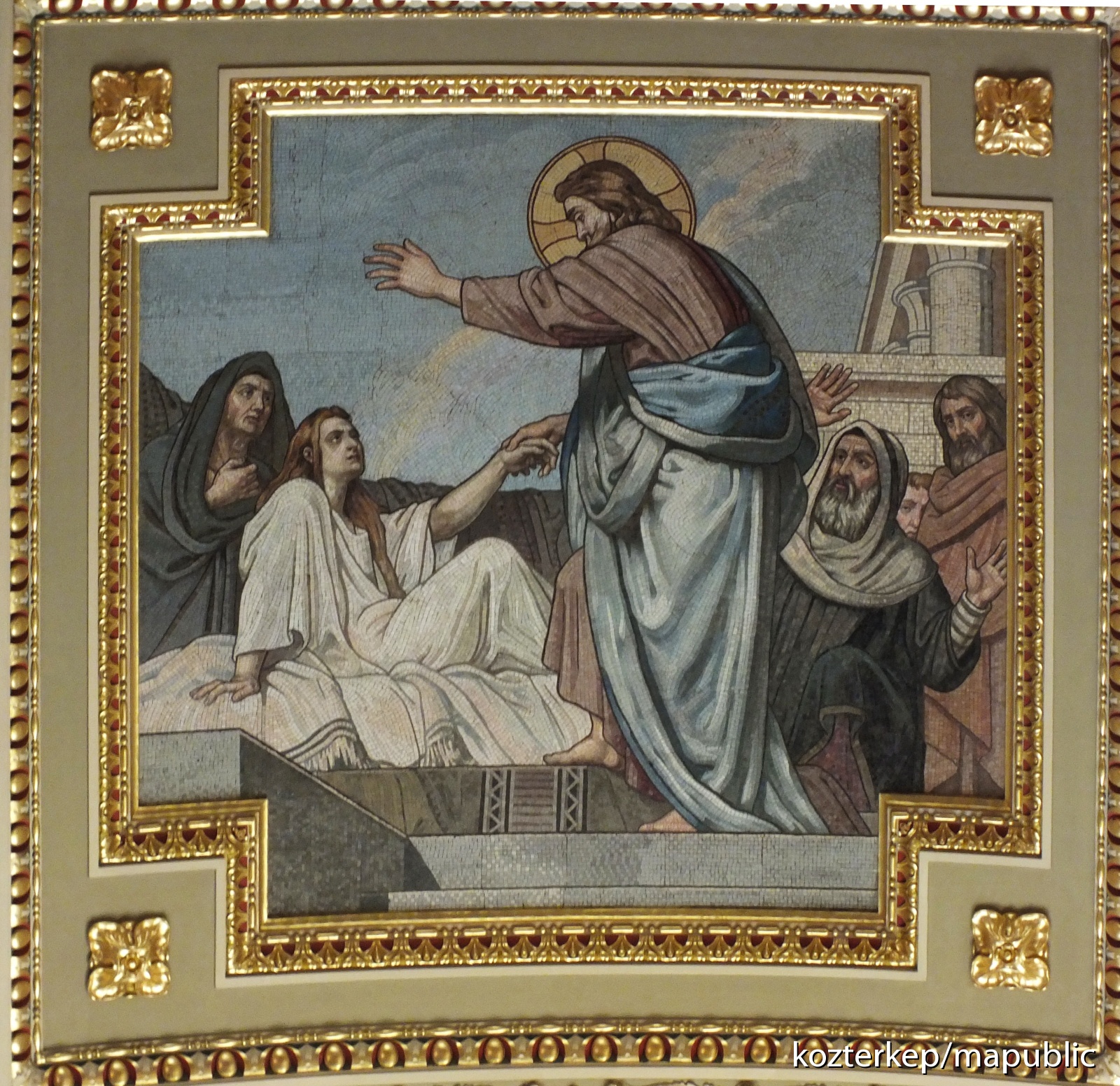 Lotz Károly
Jairus leányának feltámasztása
1890-es évek
Szent István 
Bazilika 
Budapest
[Speaker Notes: 1890-es évek]
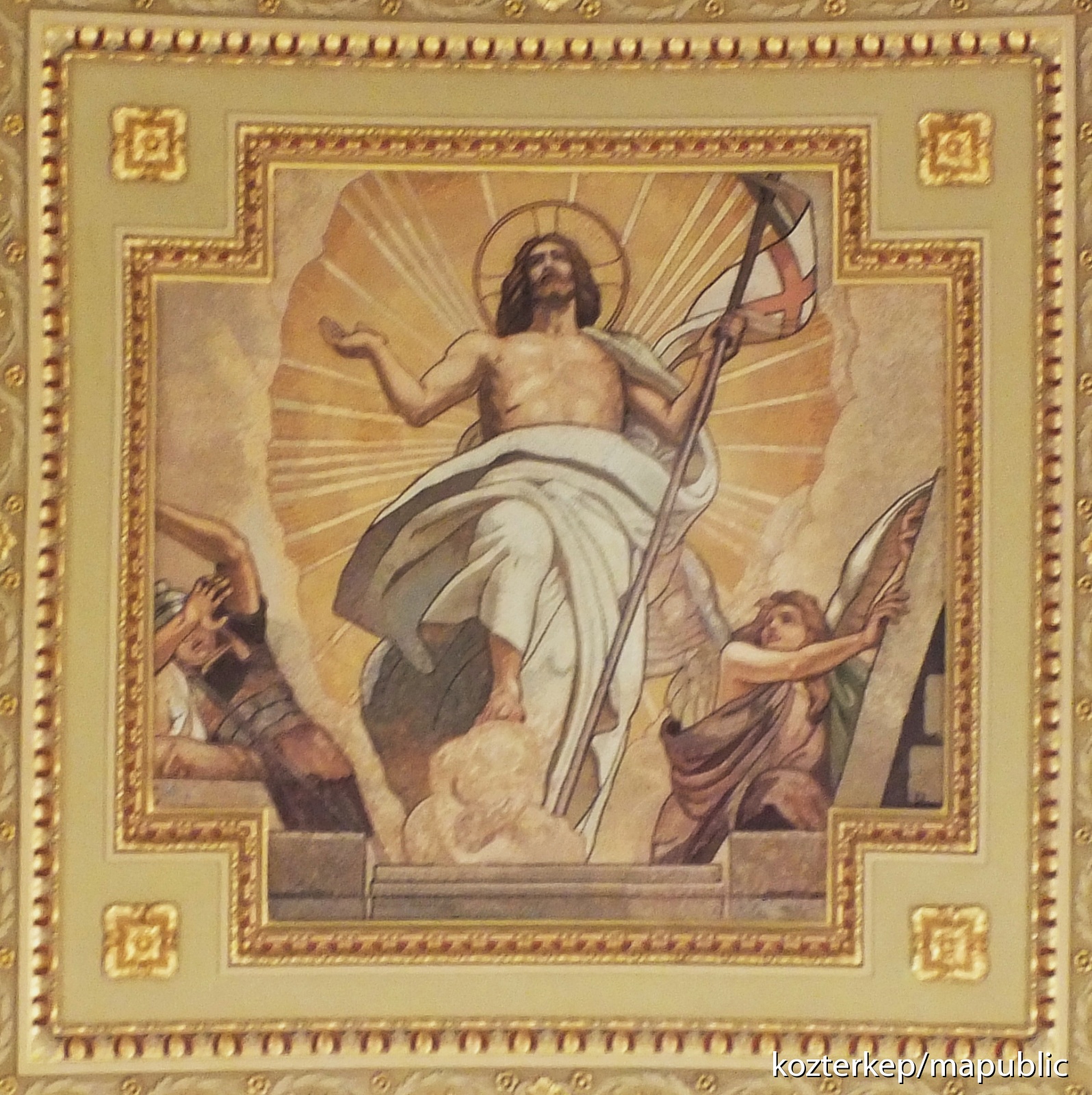 Lotz Károly
Krisztus feltámadása
1890-es évek
Szent István 
Bazilika 
Budapest
[Speaker Notes: 1890-es évek]
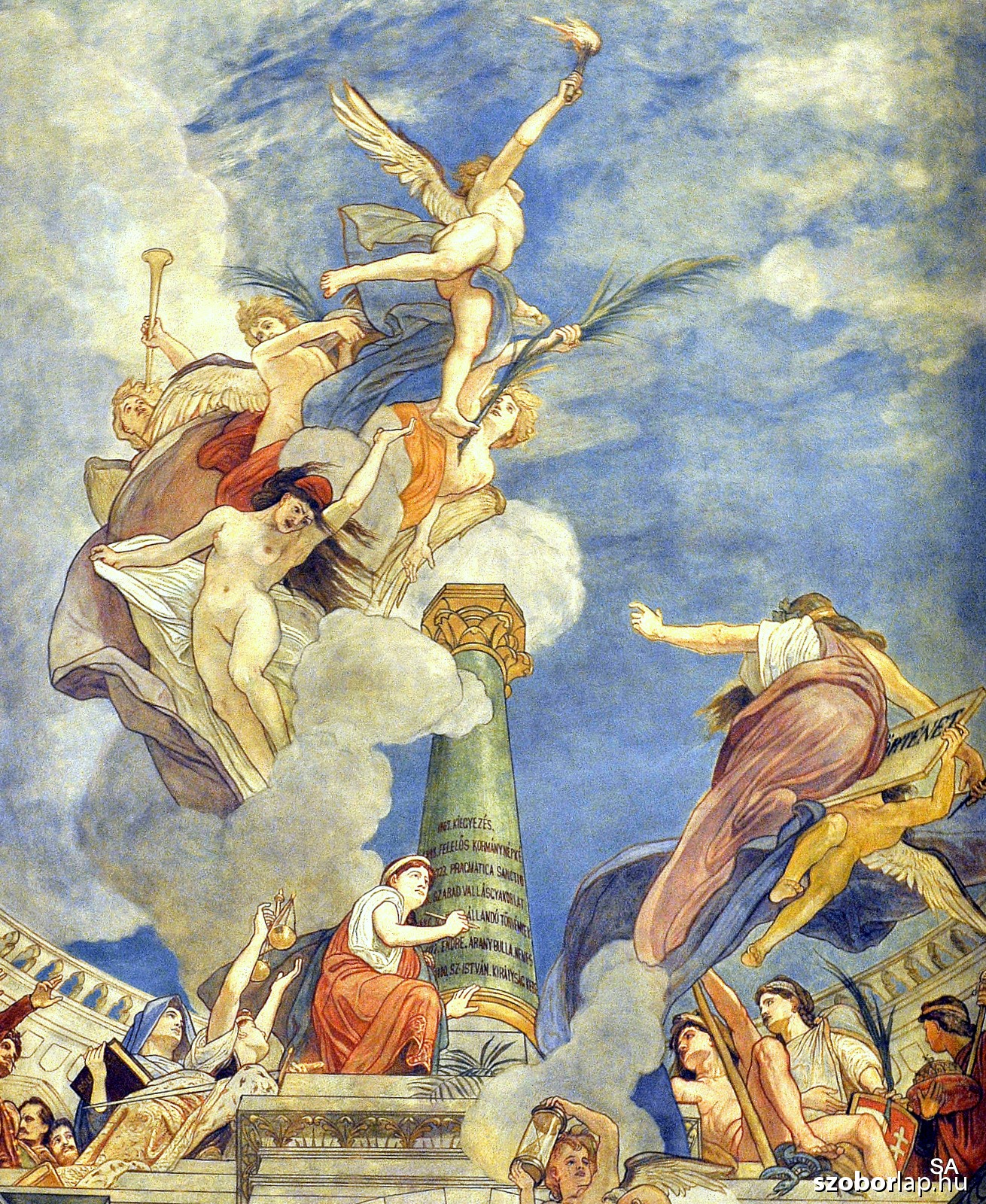 Lotz Károly
Törvényhozás 
apoteózisa 
(részlet)
1896
Országház 
Budapest
[Speaker Notes: Országház 
Budapest]
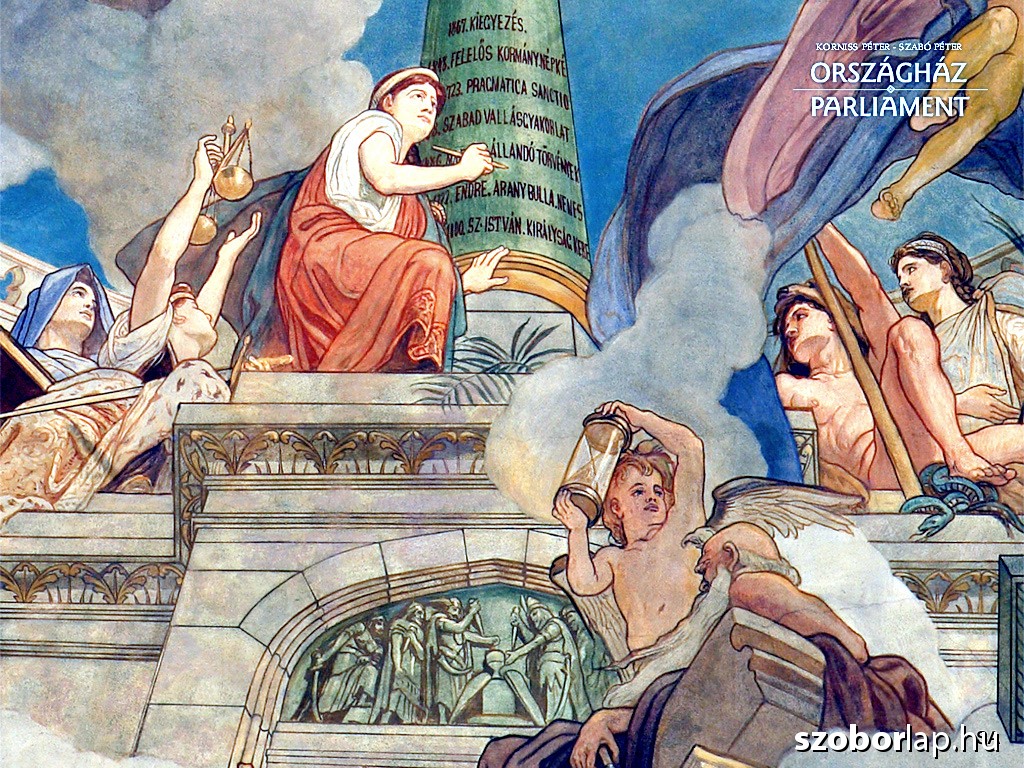 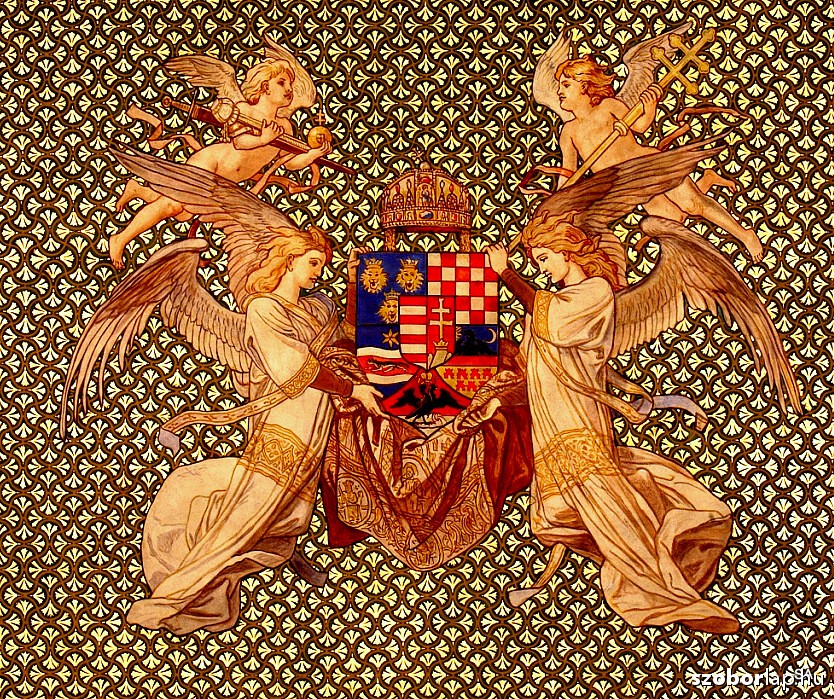 Lotz Károly 
Magyarország címere
1896
Országház 
díszlépcsőház 
Budapest
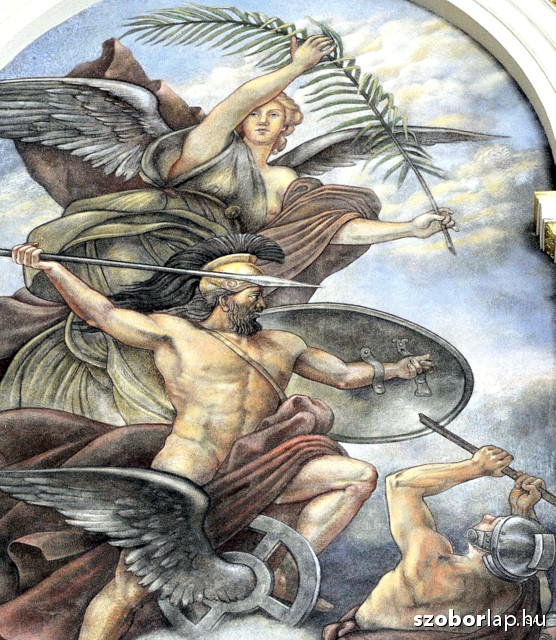 Lotz Károly 
Háború és béke 
1884
Keleti pályaudvar 
Lotz-terem
Budapest
[Speaker Notes: Budapest]
Than Mór 
A vasút allegóriája
Keleti pályaudvar 
Lotz-terem  
Budapest
1884
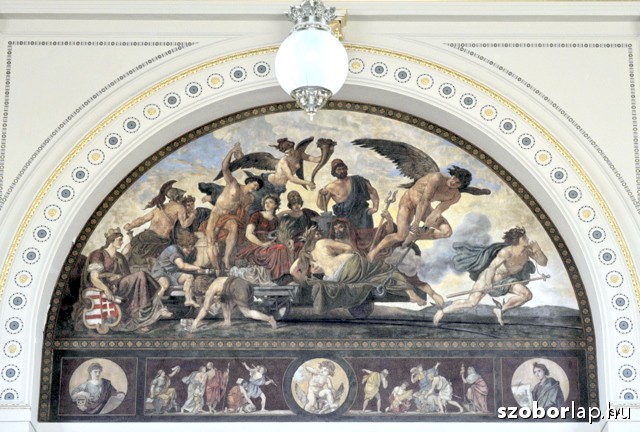 [Speaker Notes: Keleti pályaudvar 
Lotz-terem  
Budapest]
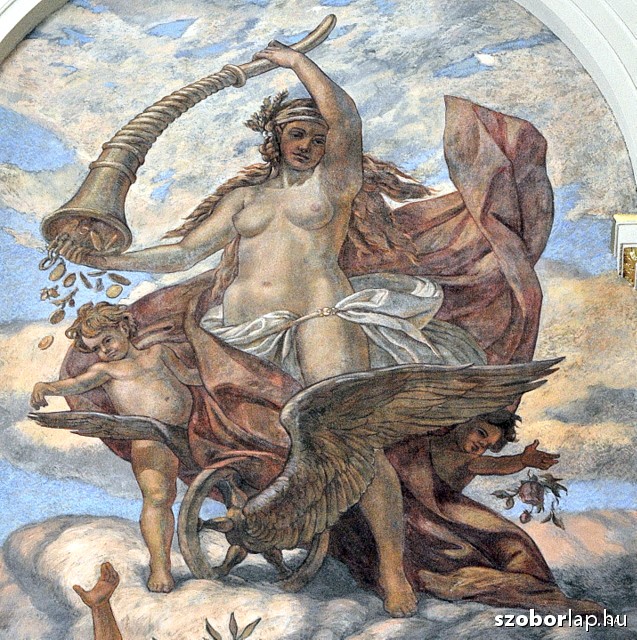 Lotz Károly 
A jólét 
1884
Keleti pályaudvar 
Lotz-terem 
Budapest
[Speaker Notes: Keleti pályaudvar 
Lotz-terem 
Budapest]
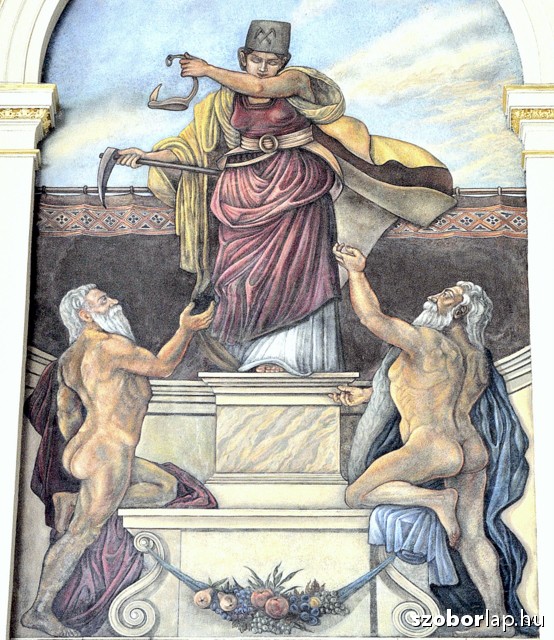 Lotz Károly 
A bányászat 
1884
Keleti pályaudvar 
Lotz-terem 
Budapest
[Speaker Notes: Keleti pályaudvar 
Lotz-terem 
Budapest]
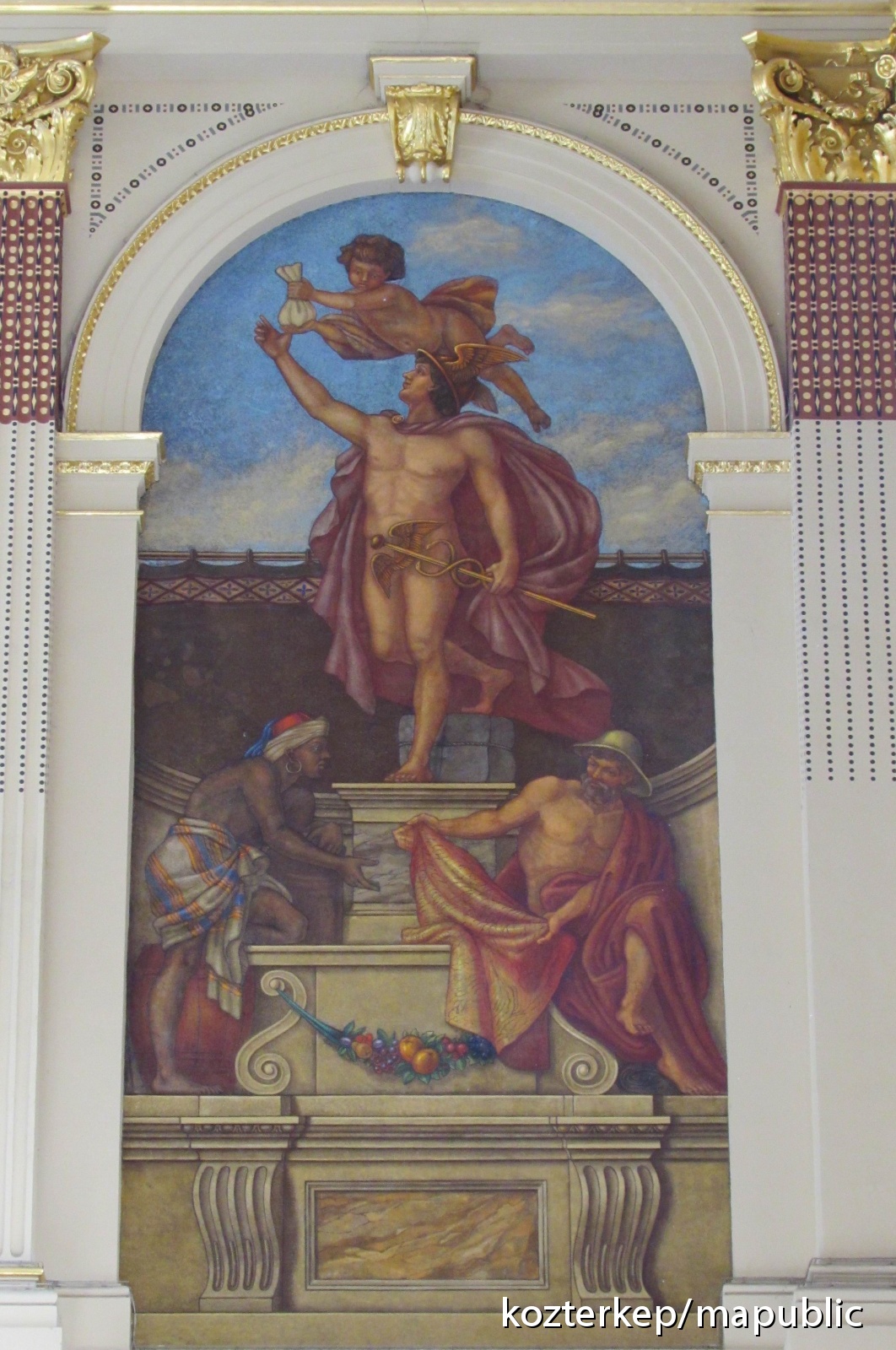 Lotz Károly 
Kereskedelem 
1884
Keleti pályaudvar 
Lotz-terem 
Budapest
[Speaker Notes: Keleti pályaudvar 
Lotz-terem 
Budapest]
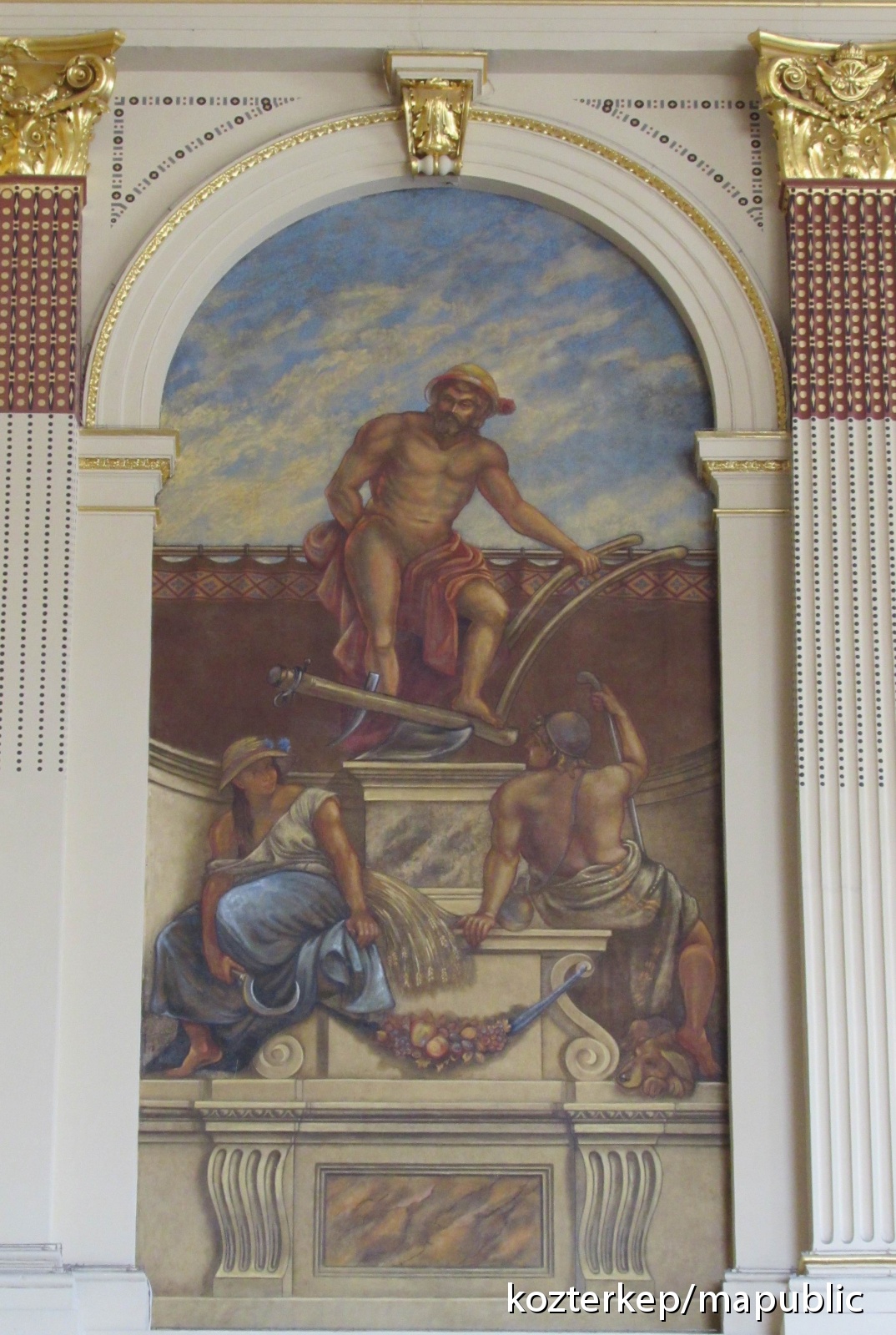 Lotz Károly 
Mezőgazdaság 
1884
Keleti pályaudvar 
Lotz-terem 
Budapest
[Speaker Notes: Keleti pályaudvar 
Lotz-terem 
Budapest]
Lotz Károly 
Iustitia diadala
Igazságügyi Palota 
Budapest
Mennyezeti freskó 
(részlet)
1894
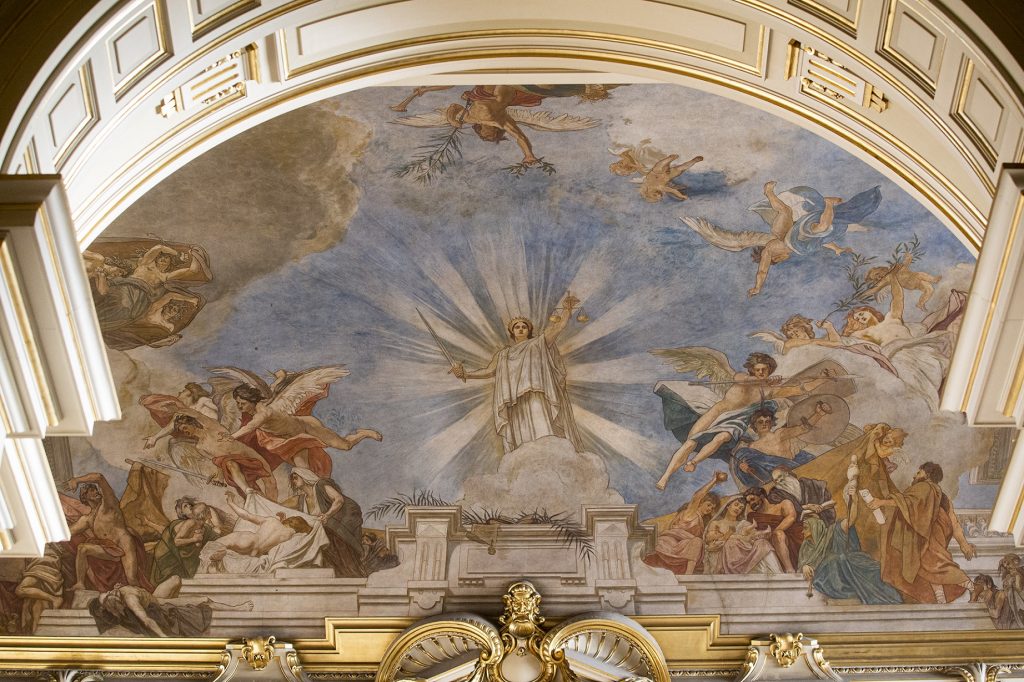 [Speaker Notes: 1894]
Lotz Károly 
Jézus kigúnyolása
Szent Péter és Szent Pál Székesegyház 
Pécs
1888-1890
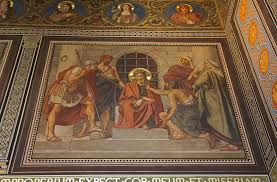 [Speaker Notes: 1888-1890]
Lotz Károly 
Jézus születése
Szent Péter és Szent Pál Székesegyház 
Pécs
1888-1890
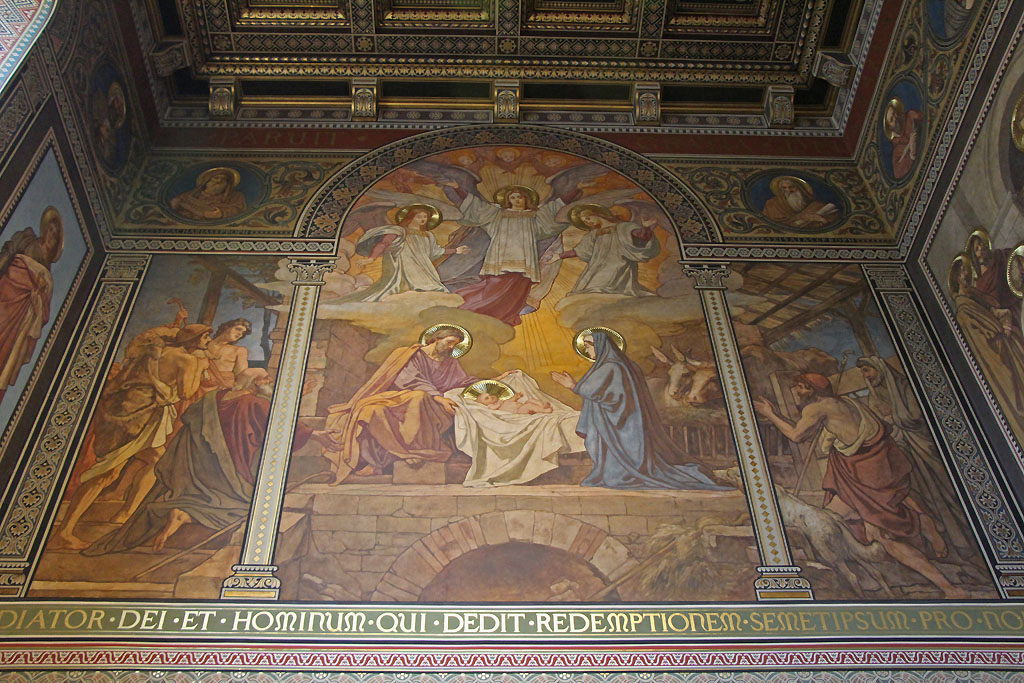 [Speaker Notes: 1888-1890]
Lotz Károly 
Jézus a kereszten
Szent Péter és Szent Pál Székesegyház 
Pécs
1888-1890
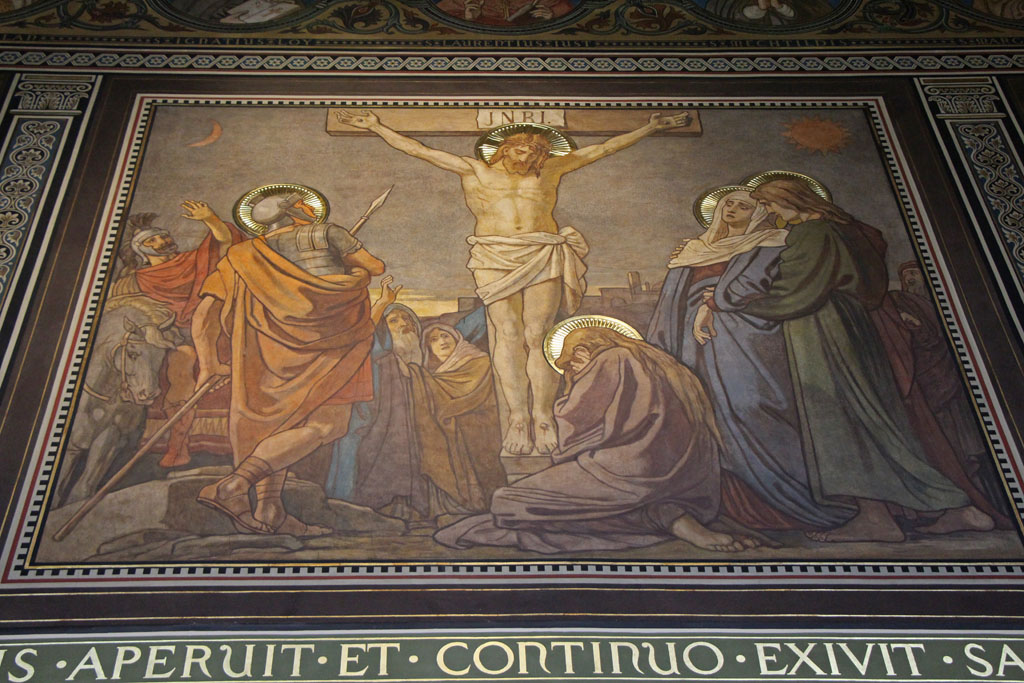 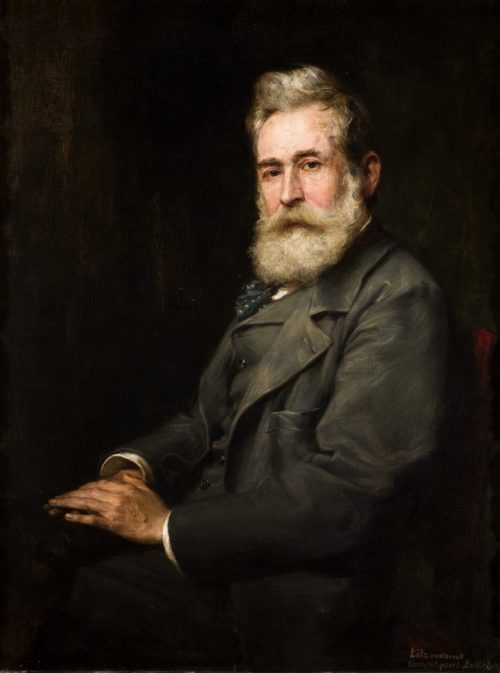 Balló Ede
Lotz Károly arcképe
1898 előtt
Olaj, vászon
101 × 75 cm
19–21. századi Gyűjtemény 
/ Festészeti Osztály /
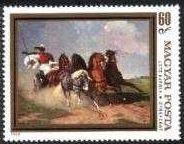 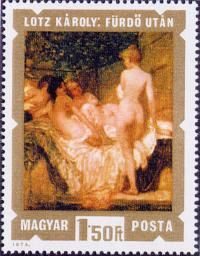 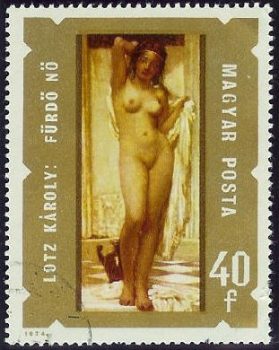 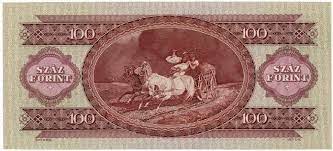 Lotz Károly temetése
1904.okt.15.
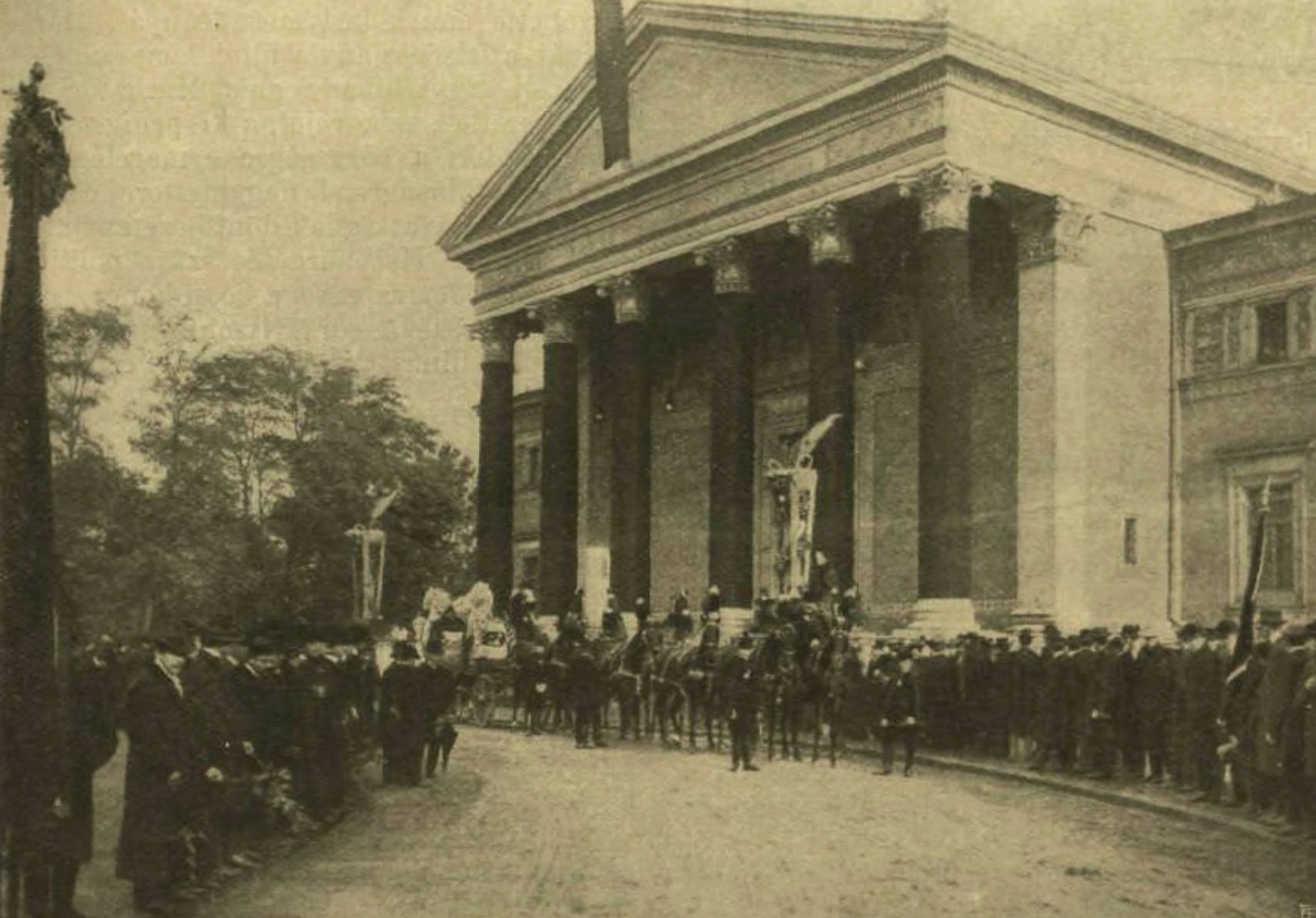 [Speaker Notes: 1904.okt.15.]
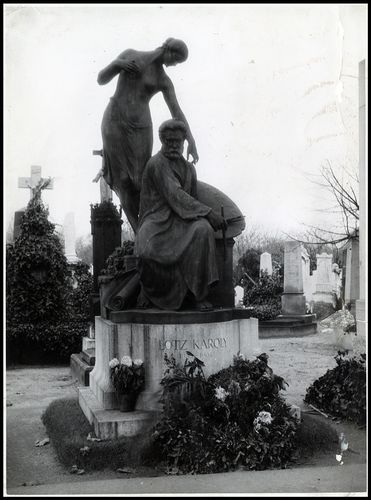 Lotz Károly síremléke 
a Kerepesi temetőben
Köszönöm szépen 
a figyelmet!
[Speaker Notes: Köszönöm szépen a figyelmet!]